HUD Conference:Emerging Strategies In Affordable Housing
Presented By:
Egbert L. J. Perry & Renee Glover
July 24, 2019
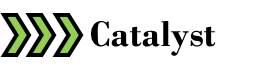 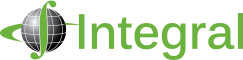 “The Atlanta Model”
Its Origin and Its Legacy
**Olympic Legacy Program
2003
Moving to Work
Other Atlanta Communities
National Commission on Severely Distressed Public Housing
1996 Interim Rules
Flex Rules
*Centennial Place
Choice Neighborhoods
HOPE VI Program
Other Mixed-Income Communities
LEGEND
*    Centennial Place – 1st Mixed Use, Mixed Income Community in the nation
**  Olympic Legacy Program – Includes East Lake, John Hope & John Eagan Homes
- - - Denotes HUD Initiatives
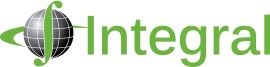 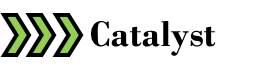 Quality of Life Circle / Community Development Infrastructure
Family & Community Services
Rental Housing
& Home Ownership
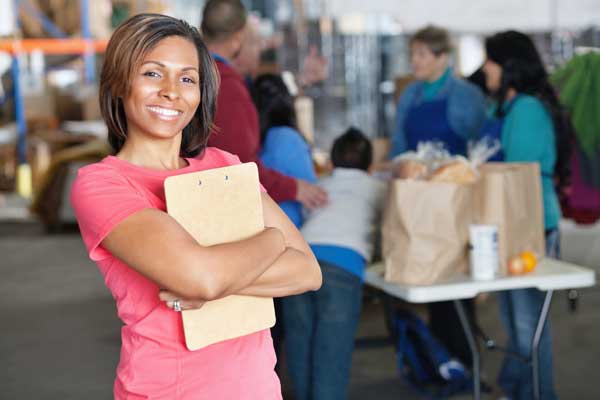 Jobs & Businesses
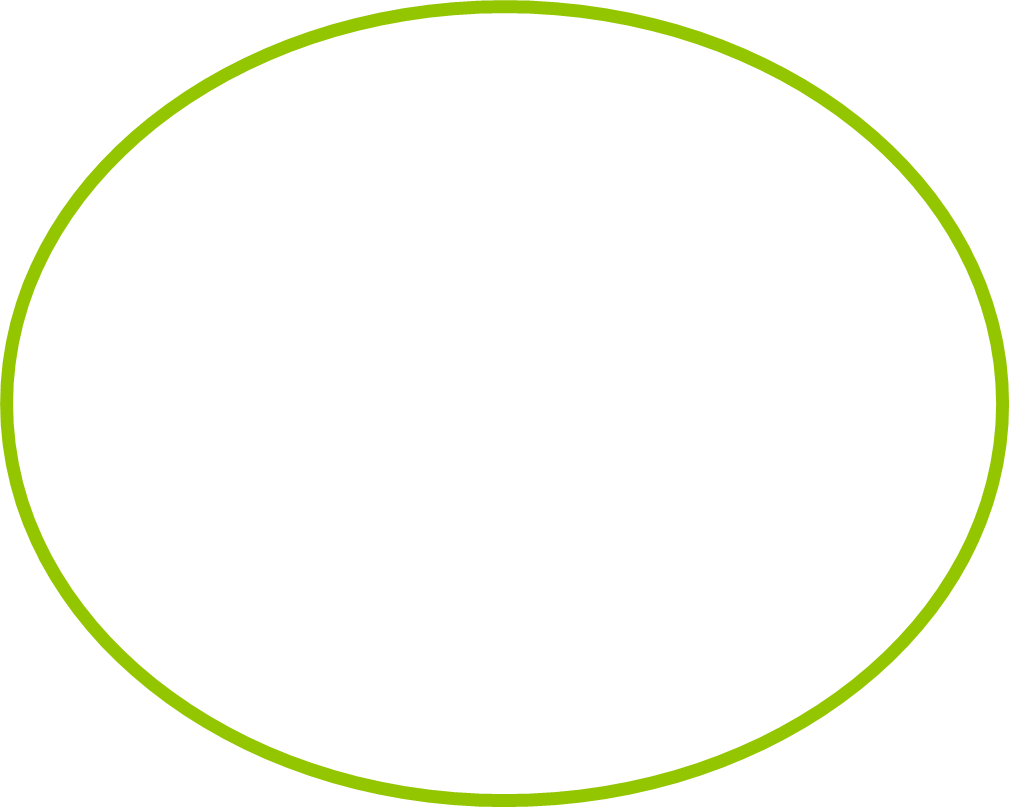 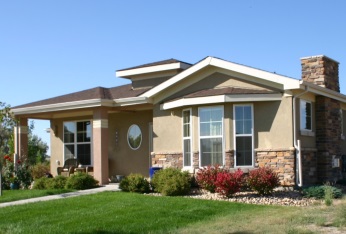 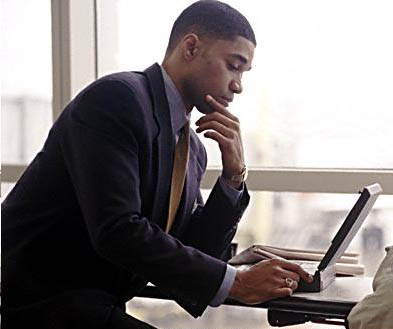 Retail & Commercial
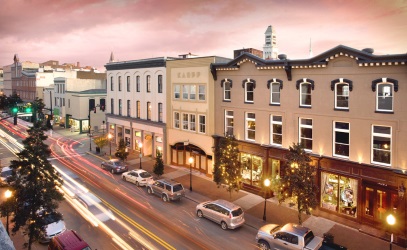 Physical & Lifeline Infrastructure
People
(Families & Individuals)
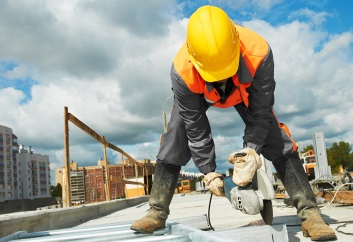 Culture & Recreation
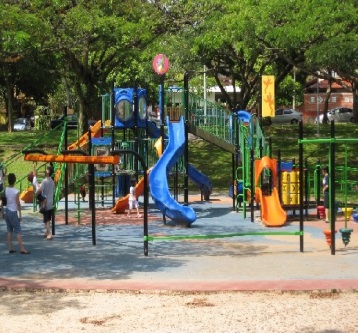 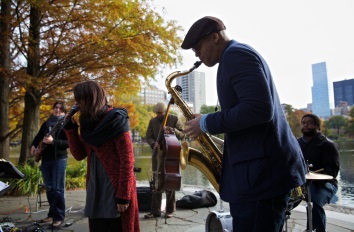 Early Childhood Development
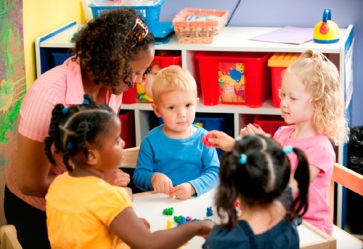 Education & Job Training
Safety & Security
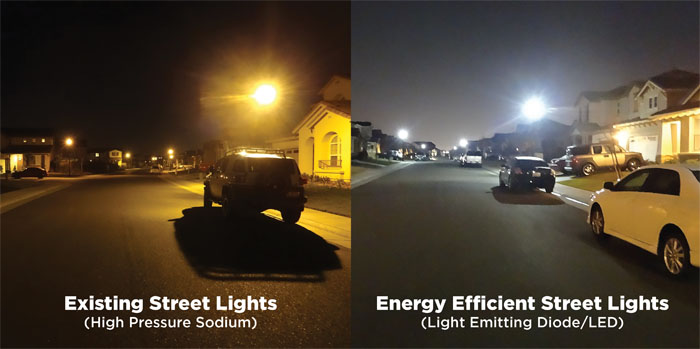 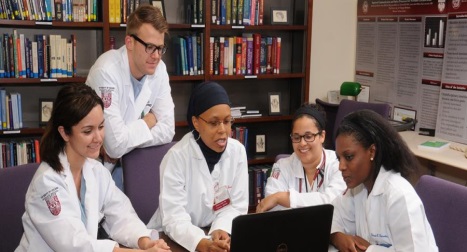 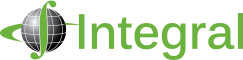 Centennial Place
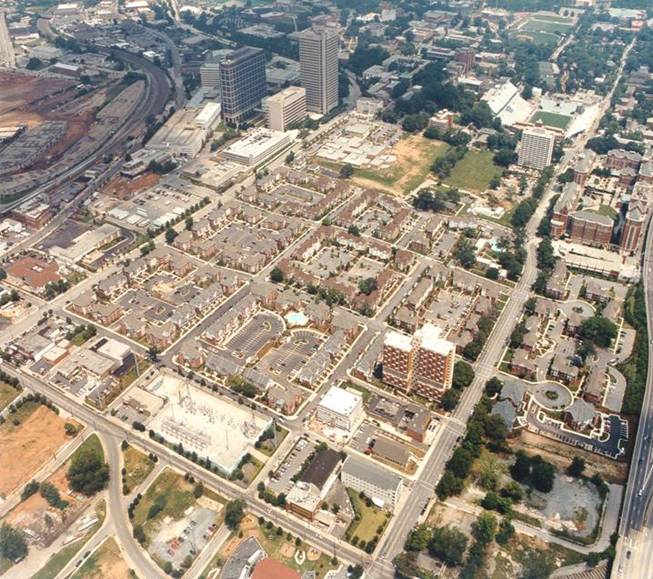 Program Components
 
  1 – Rental Units

  2 – Branch Bank

  3 – Elementary School

  4 – YMCA

  5 – Community Center

  6 – Condominiums and       Town Homes

  7 – Sewer Upgrades

  8 – Historic Building

  9 – Lighting/Streetscapes

10 – Police Mini-Precinct

11 – Mixed-Use Center
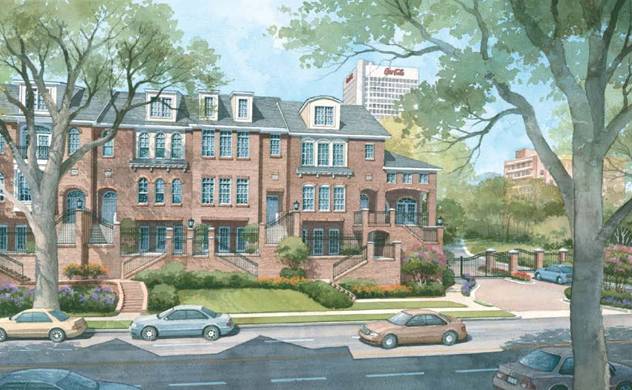 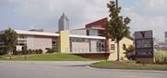 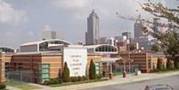 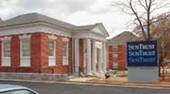 4
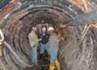 3
2
6
5
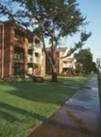 7
1
1
8
1
9
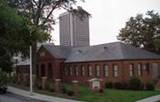 10
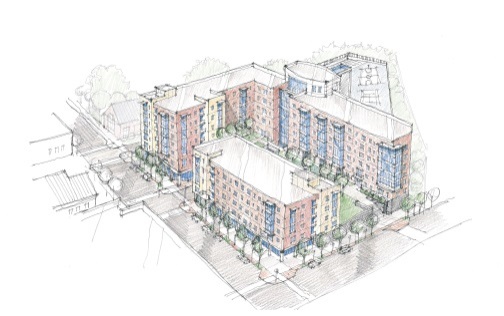 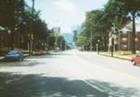 11
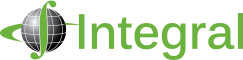 Planning PhaseFor The Atlanta Model
P3 Revisits Human Development Component
(Re)occupancy Begins
First Completed Units Viewable
1996 SUMMER OLYMPIC GAMES
Centennial Place I Achieve Financial Closing
     (Road Show Ends)
Demolition Commences
Relocation Begins
Media Begins “Love Affair” with the Model
Demolition Application is Filed
Communications Plan
Internal Team Communications
External Constituents
Media
Engage Local Financing Community
Physical Master Plan Components
Mixed-Income Rental Housing
Mixed-Income For-Sale Housing
Retail
Commercial
Engage Other Strategic Partners
SELLING THE CONCEPT AND THE VISION
Engage State & Local Partners
Quality of Life Infrastructure
Early Childhood Development Center
STEAM Elementary School
Connecting to #1 Middle & High Schools
Family YMCA
Parks & Recreation
Engage Federal Partners
Human Development Program
Family Coaching & Counseling Services
Job Training & Employment Placement
Youth Development Programs
Life Skills Training
Senior Programs
Begin The Road Show
Escalate Consultation with Residents 
(9 hours per month, 18 months)
Establish 5 Strategic Program Goals
TIPA selected for PPP
RFP for Techwood/Clark Howell Homes
7/94  10/94                1/95                                                                                                                                                                                                                                            3/96                7/96      11/96         8/00
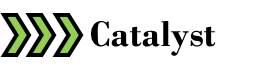 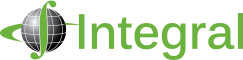 Implementation PhaseFor The Atlanta Model
West Highlands- Columbia/Brock Built
Magnolia Park- Creative Choice Homes
LEGEND
The Villages at Castleberry Hill- Russell
AHA as Development Program Manager
Olympic
Legacy
Program
Integral as Development Program Manager
Auburn Pointe- Integral/Urban Realty
Mechanicsville- Columbia/SUMMECH
The Villages of East Lake- Cousins Foundation
Capitol Gateway – Integral/Trammell Crow/Urban Realty
Scholars Landing- Integral
The Villages at Carver – Integral/Russell
Integral/MBA as Developer & Development
Program Manager
CollegeTown at West End - Integral
Centennial Place- Integral/McCormack Baron
1994            1995            1996            1997           1998           1999          2000          2001          2002          2003          2004          2005          2006          2007          2008
Year of Procurement
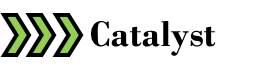 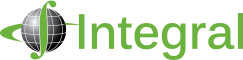 Examples of Human Development Success: 
in The Atlanta Model
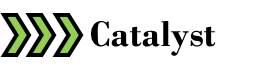 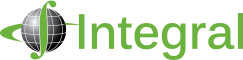